PHY 742 Quantum Mechanics 
12:00-12:50 AM  MWF  Olin 103

Plan for Lecture 19:
Chap. 16 in Professor Carlson’s text:
    The Dirac equation for a hydrogen-like ion
Solution of the analytic radial wave functions
Comparison with non-relativistic hydrogen-like ion
3/02/2022
PHY 742  Spring 2022 -- Lecture 19
1
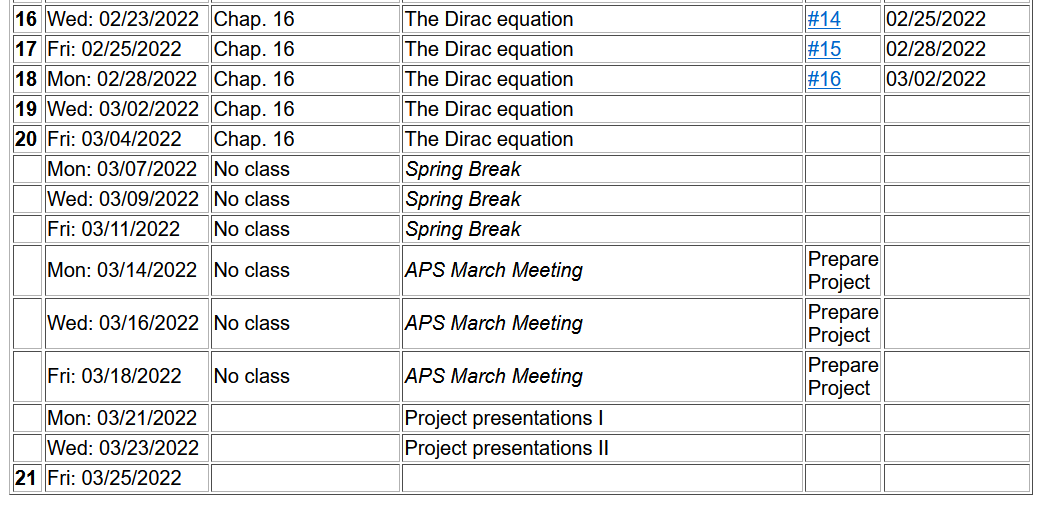 Note:   Project topic needed by Friday 3/4/2022
3/02/2022
PHY 742  Spring 2022 -- Lecture 19
2
Dirac equation for electron in the field of  a nucleus with  atomic number Z  --
3/02/2022
PHY 742  Spring 2022 -- Lecture 19
3
3/02/2022
PHY 742  Spring 2022 -- Lecture 19
4
3/02/2022
PHY 742  Spring 2022 -- Lecture 19
5
3/02/2022
PHY 742  Spring 2022 -- Lecture 19
6
Analysis of solution of Dirac equation for H-like ion:
3/02/2022
PHY 742  Spring 2022 -- Lecture 19
7
3/02/2022
PHY 742  Spring 2022 -- Lecture 19
8
3/02/2022
PHY 742  Spring 2022 -- Lecture 19
9
3/02/2022
PHY 742  Spring 2022 -- Lecture 19
10
3/02/2022
PHY 742  Spring 2022 -- Lecture 19
11
3/02/2022
PHY 742  Spring 2022 -- Lecture 19
12
Dirac equation for electron in the field of  a H-like ion
Comparison with Schrödinger equation --
Schematic diagram:
3d5/2
k=-3
3p3/2,3d3/2
3s,3p,3d
k=-/+2
3s1/2,3p1/2
k=-/+1
2s,2p
2p3/2
k=-2
2s1/2,2p1/2
k=-/+1
1s
1s1/2
k=-1
3/02/2022
PHY 742  Spring 2022 -- Lecture 19
13
Some details
3/02/2022
PHY 742  Spring 2022 -- Lecture 19
14
More details about ground state of H-like ion from Dirac equation
3/02/2022
PHY 742  Spring 2022 -- Lecture 19
15
3/02/2022
PHY 742  Spring 2022 -- Lecture 19
16
More general treatment of bound states of Fermi particle within spherical potential   V(r)
3/02/2022
PHY 742  Spring 2022 -- Lecture 19
17
Practical solution of radial portions of Dirac equation
Coupled radial equations, can be solved numerically
3/02/2022
PHY 742  Spring 2022 -- Lecture 19
18